SPEAKING ACTIVITY
ACTIVATE YOUR GRAMMAR AND VOCABULARY!
ROLES AND MATERAL NEEDED
FACILITATOR
SPEAKERS
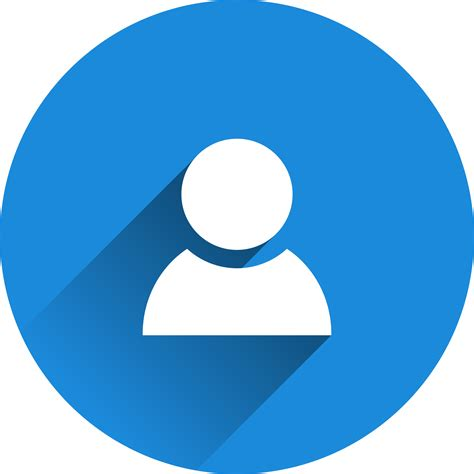 “Topic-based” worksheet of the topic at hand
Tokens to be handed out with right vocabulary /grammar
Pen and paper to take notes
“Topic-based” worksheets (all of them)
Sticks with the grammar you have to use
Pen and paper to take notes
WHAT DO YOU HAVE TO DO?
SPEAKERS
FACILITATOR
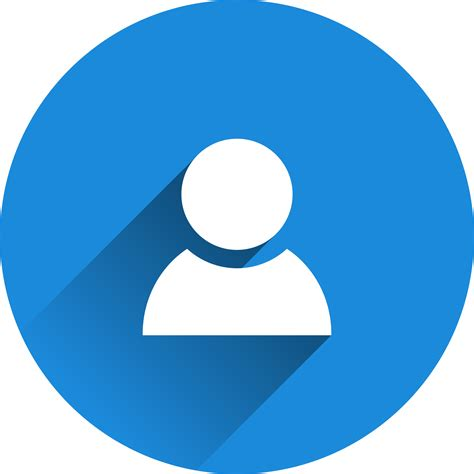 Choose one of the tables
You have to ask the students coming to your table the questions on your worksheet or any other that could come to your mind so they discuss this topic.
Take notes on the relevant vocabulary each of them uses.
At the end of the round give them the tokens according to their performance:
4 relevant words= 1 token
1 stick-structure= 1 token
Pick a table
You have the discuss the questions you are going to be asked
Use relevant vocabulary (Use the “Topic-based” worksheet)
Use the structures you have on your stick
AT THE END OF THE ROUNDS
TRADE YOUR TOKENS!

1 TOKEN= 1 SWEET
2 TOKENS= BISCUIT/CHOCOLATE
3 TOKENS= DRINK
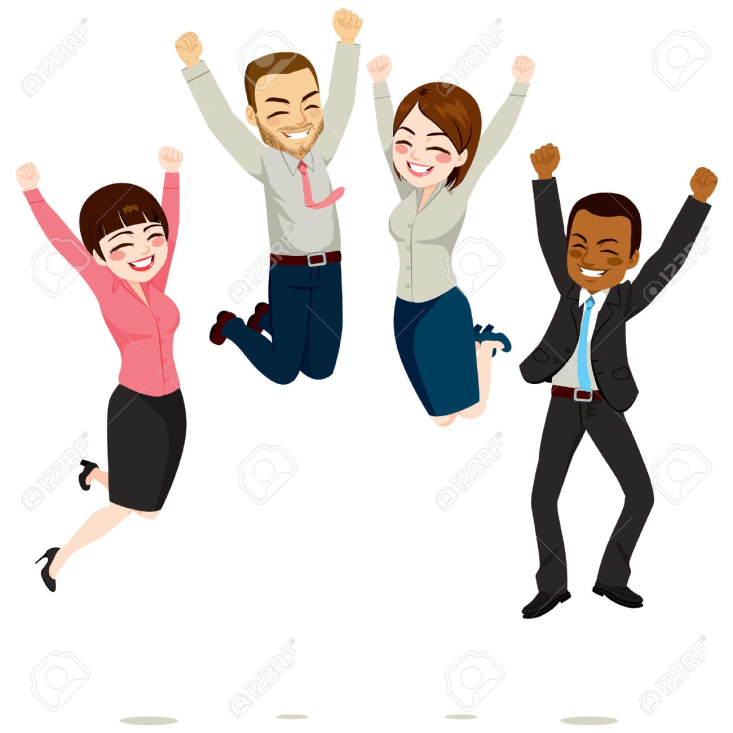 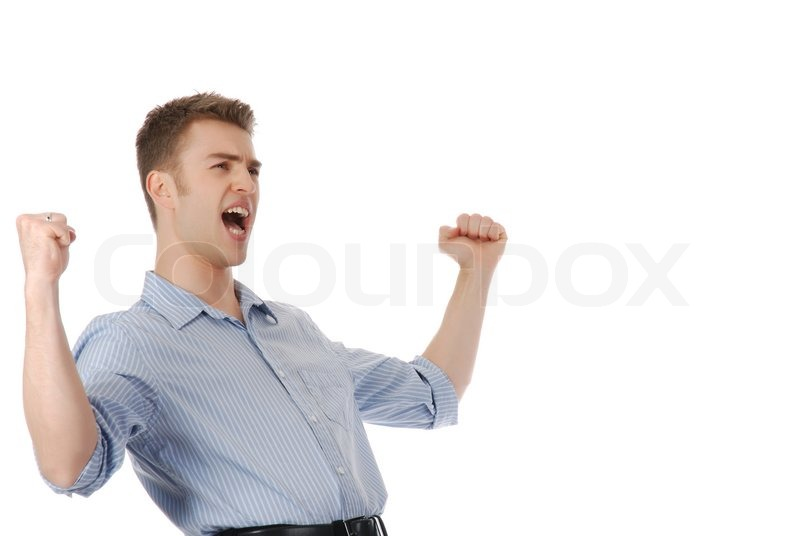